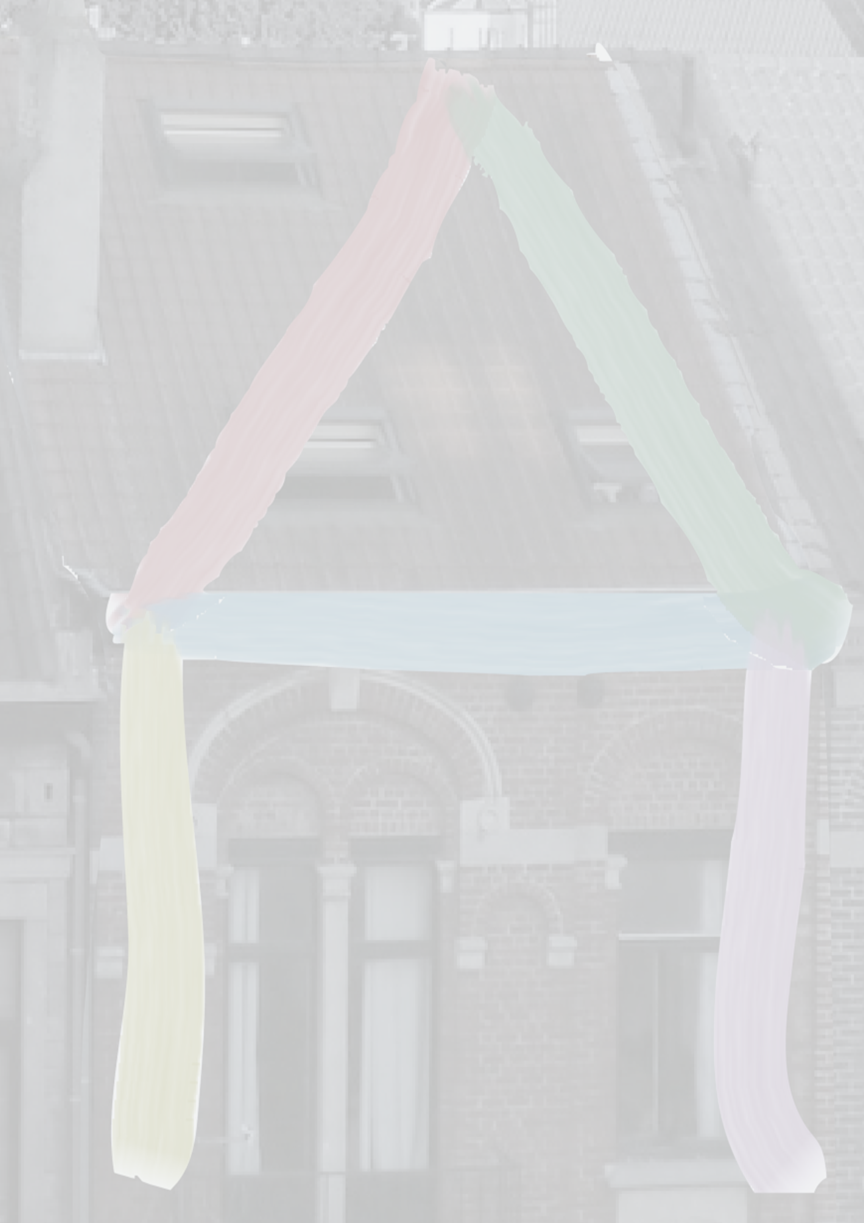 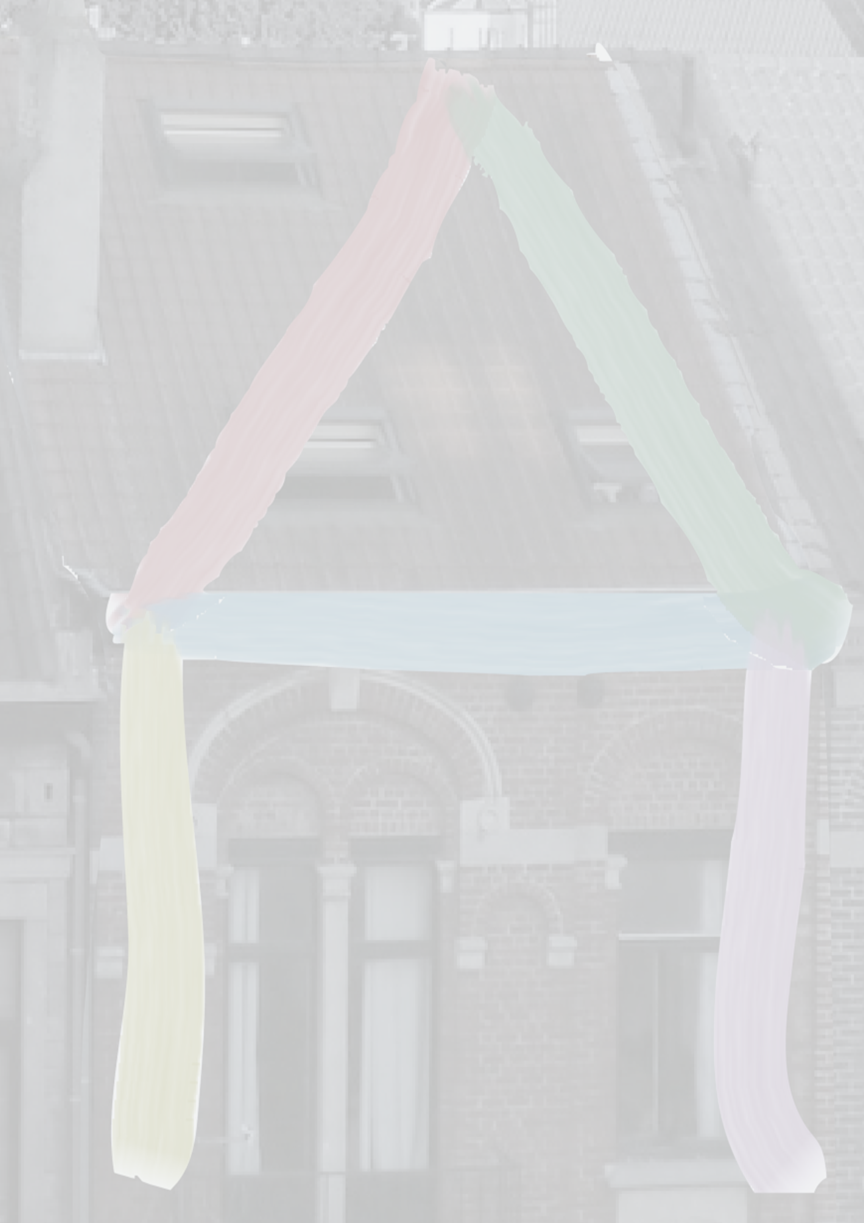 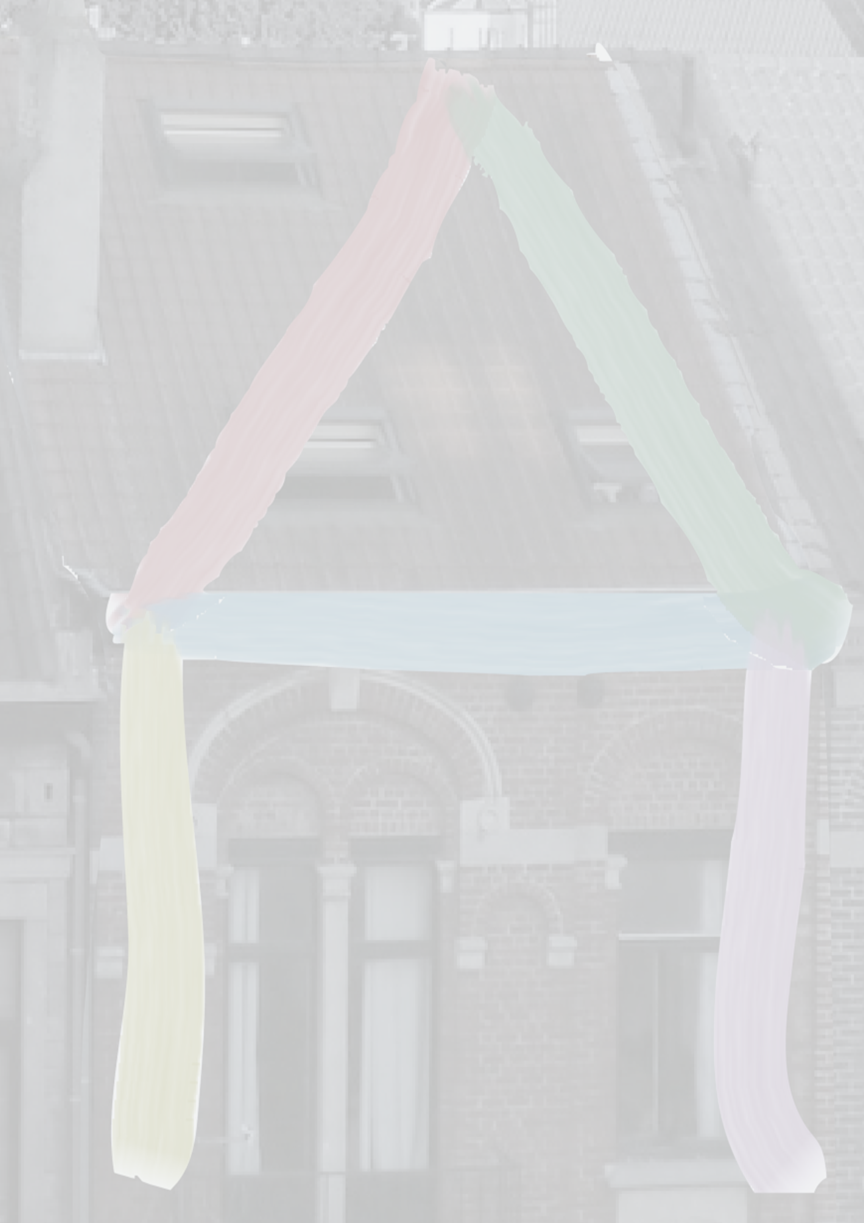 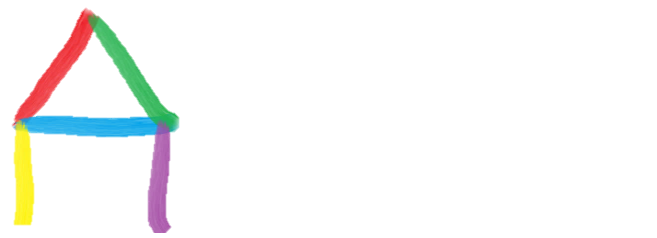 HOUSING FIRST IN ITALY:
Building Network, Making Innovation
Presentation title
Presentation Title
Speaker’s name
Caterina Cortese
Speaker’s name
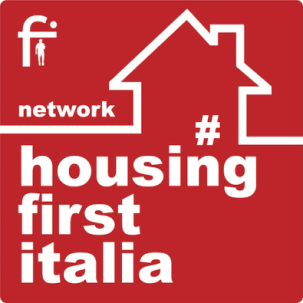 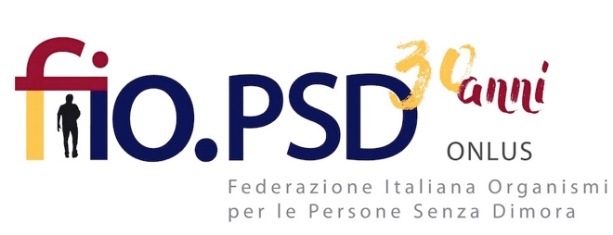 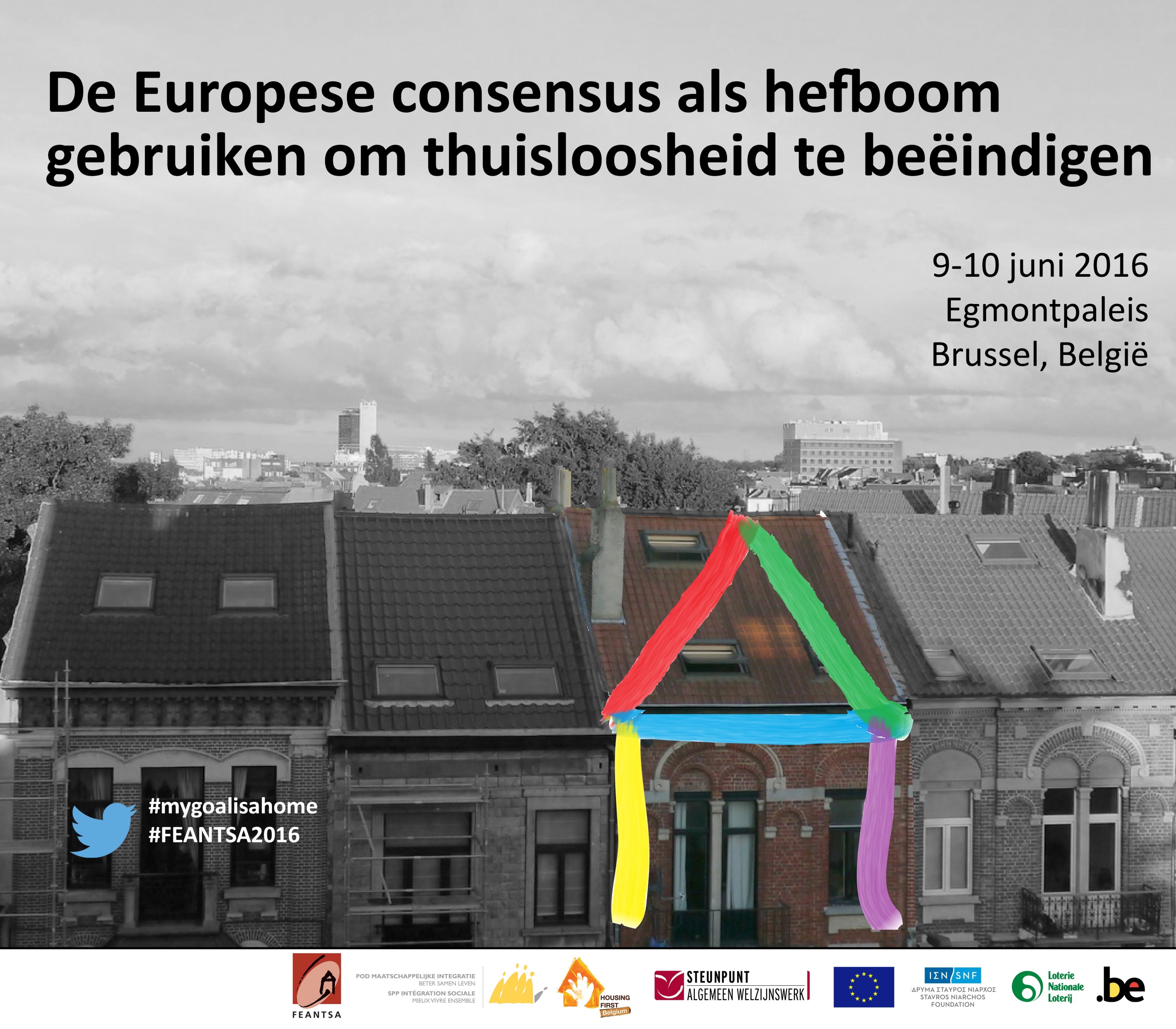 How was Housing First in Italy born
Since 2014 fio.PSD (the Italian Federation of Organization Working with Homeless People) launched the National Programme for Implementing Housing First in Italy

Broad consensus  among  fio.PSD’s members and not only

Participation of more than 100 social workers, managers, directors, public servants, scholars, researchers and students in the poverty sector were registered during the launch of the programme (Turin HF Conference) 

Many organizations embrace this challenge and take part at this programme (social experimentation for 24 months)

On 1st march 2014 the Italian Network of Housing First was born under the coordination of fio.PSD
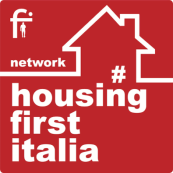 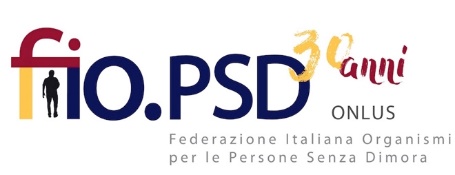 Chart
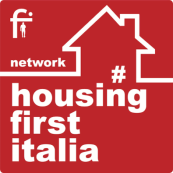 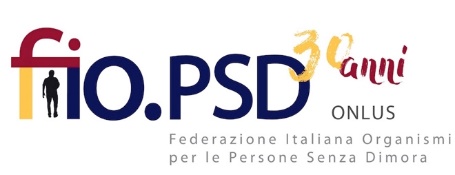 www.fiopsd.org
www.housingfirstitalia.org
Membership
According to the Programme, each partner:

 believes in HF principles 
 engages staff in training 
 starts with three apartments for HF users
 subscribes an agreement with fio.PSD at standard fee
is available for evaluation activities of the Scientific Committee
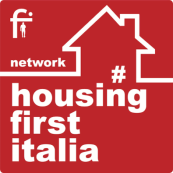 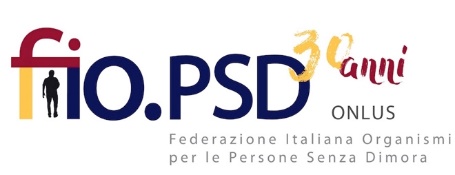 Composition of the Network
52 members located in10 regions and 20 municipalities
47% not for profit, 33% Caritas, 12% other religious partner, 8% public
Other “supporters” (neighborhoods, counselling services, real estate, lawyers, parishes, volunteers, local shops, employment agency, help center)
110 social workers (psychologist, educators, sociologists, social workers)
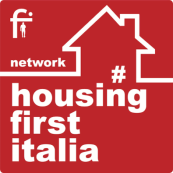 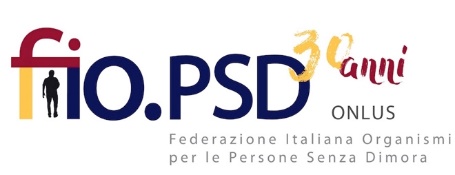 Results
33 operative projects
343 HF users (55% single adults, 45% family homeless) [+ 167 children] 
70% male, 30% female
50 years average age
63% roofless and houseless,  37% people living in insecure houses; 
176 apartments 
60% in private rental housing, 21% religious property, 19% public property) 
26% single apartment; 43% apartment for families; 29% congregate housing (three people for room)
High levels of social integration (80% report that feel safe at home, 76% meet friends and other people outside,  68% enjoy the neighborhood
20 people recovered after one year
Source: IRES-FVG – University of Padova
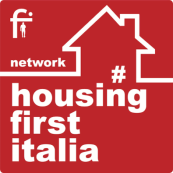 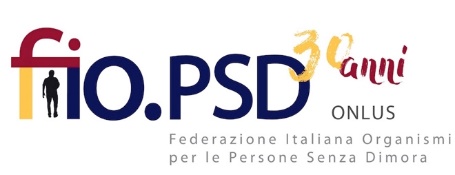 Difficulties
Lack of national dedicated funds
Lack of minimum income for most vulnerable people
Lack of affordable and permanent housing
Cultural change/path dependency 
Heterogeneity (context-oriented and target oriented projects) (…even if this is becoming a strength of HF Italy)
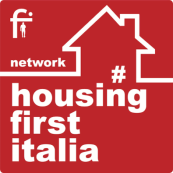 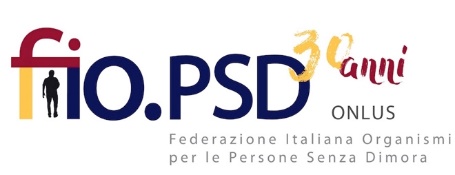 Added values
Net-work (working together, learning by doing, exchange of good practices,  sharing between staff)
Respect of philosophy and adaptation of the local needs 
Policy change
Enforcement of homelessness sector 
Improvement of skills of social workers
Scientific Committee
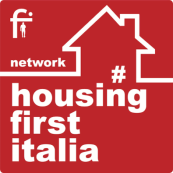 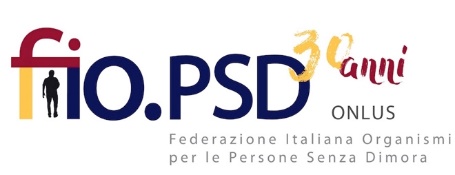 If you want to start a HF project…
To invest in continuous training of the staff

To build a solid partnership and exchange between public and private organizations 

To use HF as driver of change (policy change, cultural change, innovation, long-term vision) 

… What else?
... Everyone has a secret!
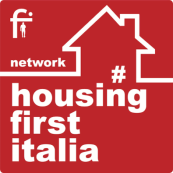 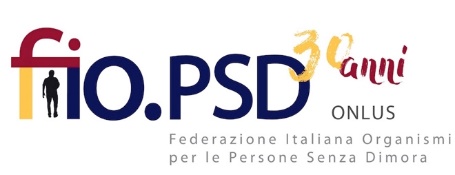 The faces of the Network
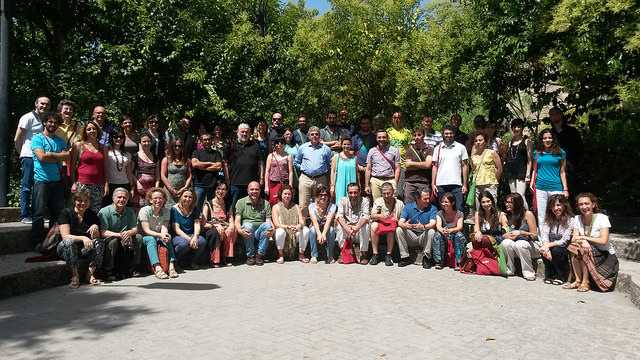 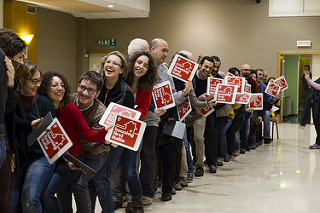 Summer school Ragusa 2014
Winter school Palermo 2015
HF Users
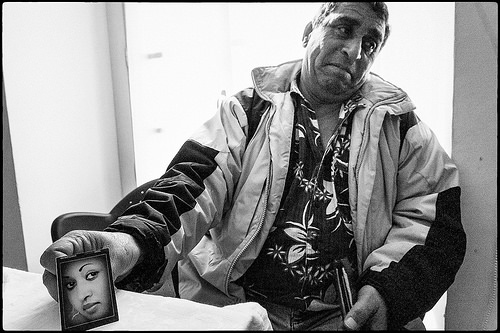 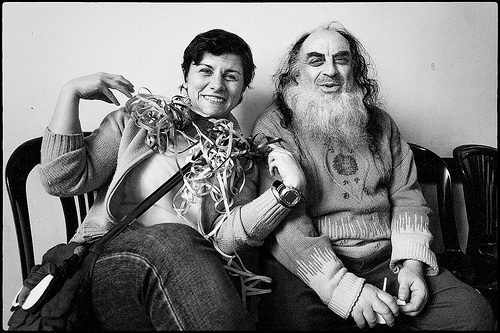 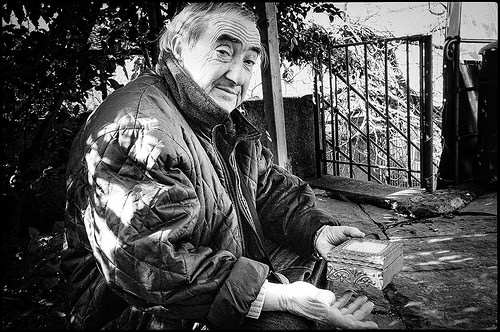 fio.PSD Staff for HF Italy
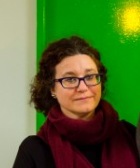 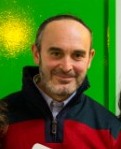 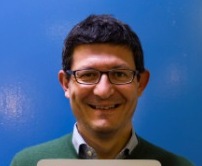 Alessandro Carta
(fio.PSD vice president)
Senior Trainer
HF services Provider
Cristina Avonto 
fio.PSD President
HF services Provider
Domenico Leggio
fio.PSD Vice President
HF services Provider
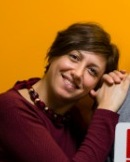 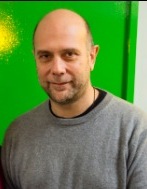 Caterina Cortese
Coordinator Scientific Committee
Anita Adamo
Coordinator NHFI
Marco Iazzolino
Director of NHFI
Thank youcaterina.cortese@fiopsd.orgfiopsd@fiopsd.org
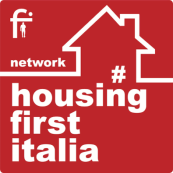 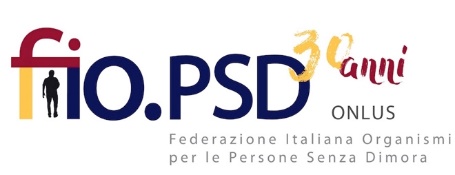